স্বাগতম আজকের পাঠে
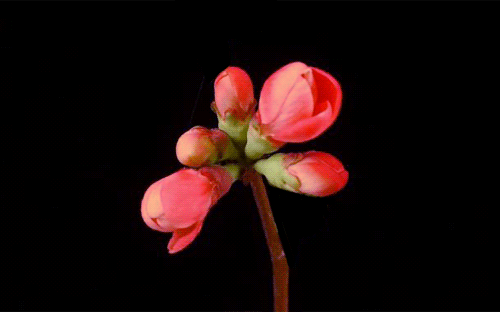 তাপগতিবিদ্যা
দ্বিতীয় পত্র; প্রথম অধ্যায়
পর্ব ৪
পরিচিতি
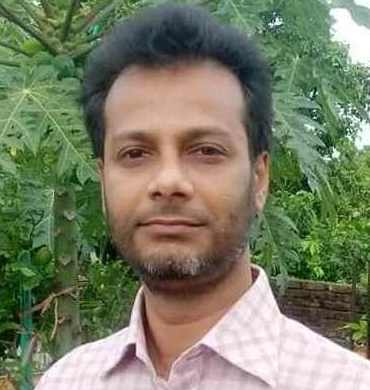 আলতাফ মাহমুদ
বিভাগীয় প্রধান, পদার্থ বিদ্যা বিভাগ
আলহাজ্ব রেজাউল হক মহিলা কলেজ
কাপাসিয়া, গাজীপুর ।
শ্রেণী-দ্বাদশ, বিষয়- পদার্থবিজ্ঞান
অধ্যায় – ১ম ; তাপ গতিবিদ্যা।
পাঠ ৪
পাঠ পরিচিতি
শিখনফল
এই পাঠে শিক্ষার্থীরা……
তাপগতিবিদ্যার প্রথম সূত্র ব্যাখ্যা করতে পারবে।
তাপগতিবিদ্যার প্রথম সূত্র
তাপগতিবিদ্যার প্রথম সূত্রঃ যখন কোনো সিস্টেমে তাপ প্রয়োগ করা হয়, তখন সিস্টেম কর্তৃক গৃহীত তাপের কিছু অংশ এর অন্তঃস্থ শক্তি বৃদ্ধিতে অর্থাৎ তাপমাত্রা বৃদ্ধিতে ব্যয় হয় এবং অবশিষ্ট অংশ বাহ্যিক কাজ সম্পাদন করে। গাণিতিক ভাবে এই সূত্রকে নিম্নোক্তভাবে প্রকাশ করা হয়ঃ
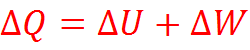 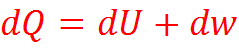 তাপগতিবিদ্যার প্রথম সূত্র
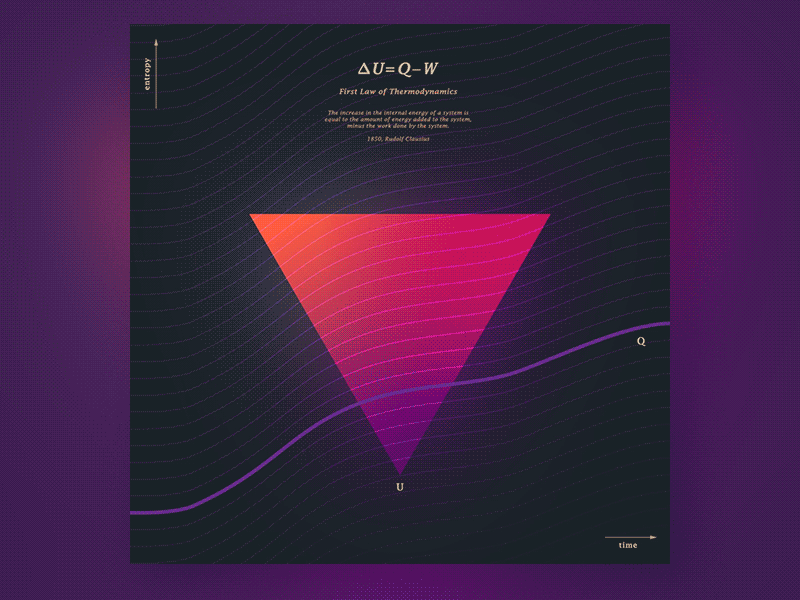 তাপগতিবিদ্যার প্রথম সূত্র
তাপগতিবিদ্যার প্রথম সূত্রের তাৎপর্যঃ
(১)এই সূত্র তাপ ও কাজের সম্পর্ক স্থাপন করে।
(২) এই সূত্র অনুসারে নির্দিষ্ট পরিমাণ কাজ পেতে হলে নির্দিষ্ট পরিমাণ তাপের প্রয়োজন বা নির্দিষ্ট পরিমাণ তাপ পেতে হলে নির্দিষ্ট পরিমাণ কাজ সম্পাদন করা প্রয়োজন। 
(৩) শক্তির সরবরাহ ছাড়া কাজ পাওয়া অসম্ভব।
(৪) কাজ ও তাপ একে অপরের সমতুল্য।
(৫) এমন কোনো যন্ত্র নির্মাণ করা সম্ভব নয় যা শক্তির সরবরাহ ছাড়া কাজ করতে সক্ষম।
(৬) এই সূত্র শক্তির সংরক্ষণ সূত্রের একটি বিশেষ রূপ।
তাপগতিবিদ্যার প্রথম সূত্র
তাপগতিবিদ্যার প্রথম সূত্র শক্তির সংরক্ষণ সূত্রের একটি বিশেষ রূপঃ 

তাপগতিবিদ্যার প্রথম সূত্র থেকে এ কথা স্পষ্ট যে, কোনো সিস্টেমে যতটুকু তাপ সরবরাহ করা হবে সে অনুপাতে কাজ পাওয়া যাবে। শক্তির (তাপ) সরবরাহ ছাড়া কাজ পাওয়া সম্ভব নয়। যখনই এক বিলুপ্ত হবে তখনই সমতুল্য অন্য শক্তির আবির্ভাব হবে। অর্থাৎ এ বিশ্বের মোট শক্তির পরিমাণ একই থাকবে। অতএব দেখা যাচ্ছে যে, তাপগতিবিদ্যার প্রথম সূত্র শক্তির সংরক্ষণ সূত্রের একটি বিশেষ রূপ মাত্র।
পাঠ মূল্যায়ন
তাপগতিবিদ্যার প্রথম সূত্র বিবৃত ও ব্যাখ্যা কর।
তাপগতিবিদ্যার প্রথম সূত্রের তাৎপর্য লিখ।
তাপগতিবিদ্যার প্রথম সূত্র শক্তির সংরক্ষণ সূত্রের একটি বিশেষ রূপ ব্যাখ্যা কর।
আজকের পাঠে বিদায়, আল্লাহ হাফেজ।